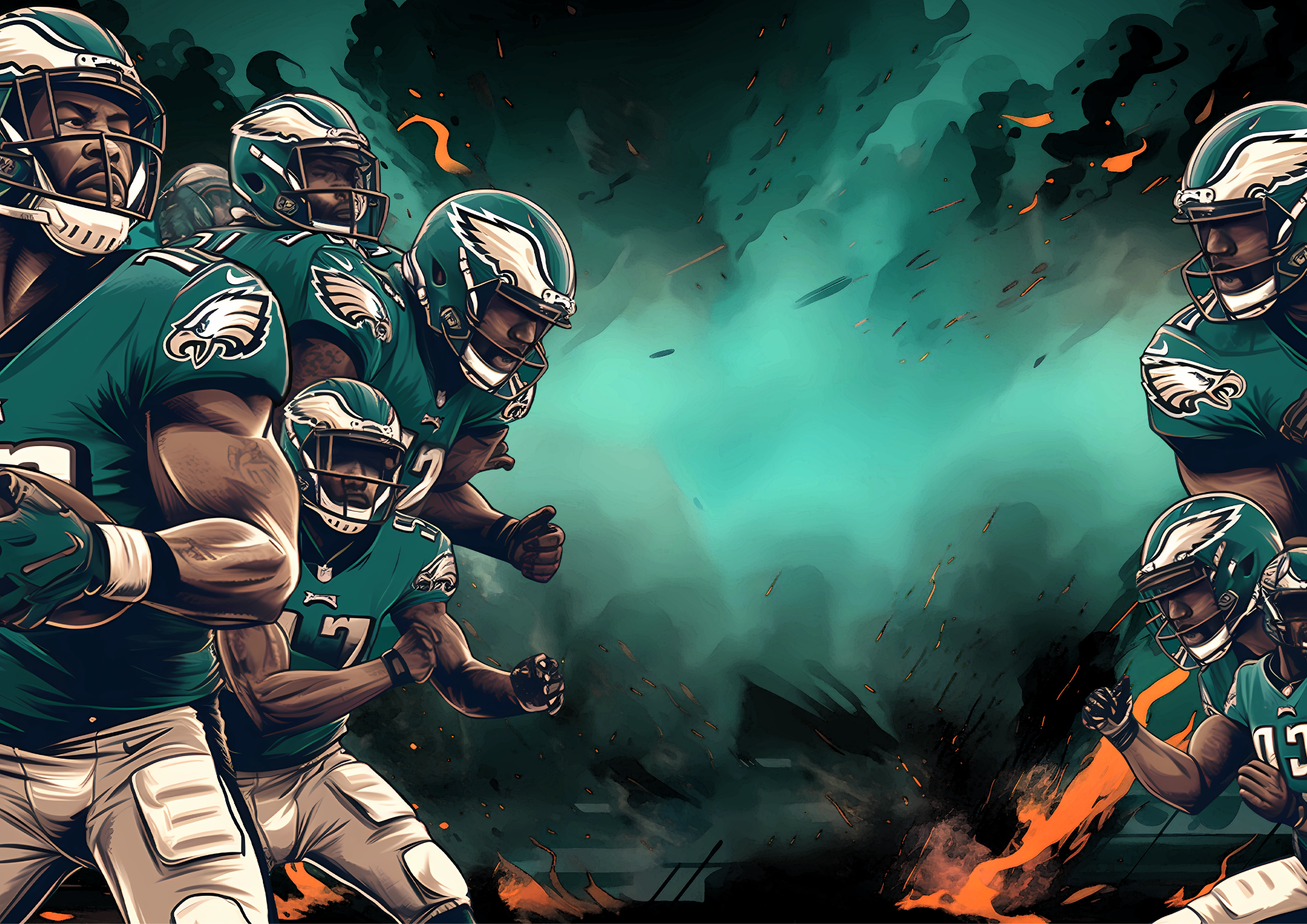 FOOTBALL SQUARES 2024
TEAM 1
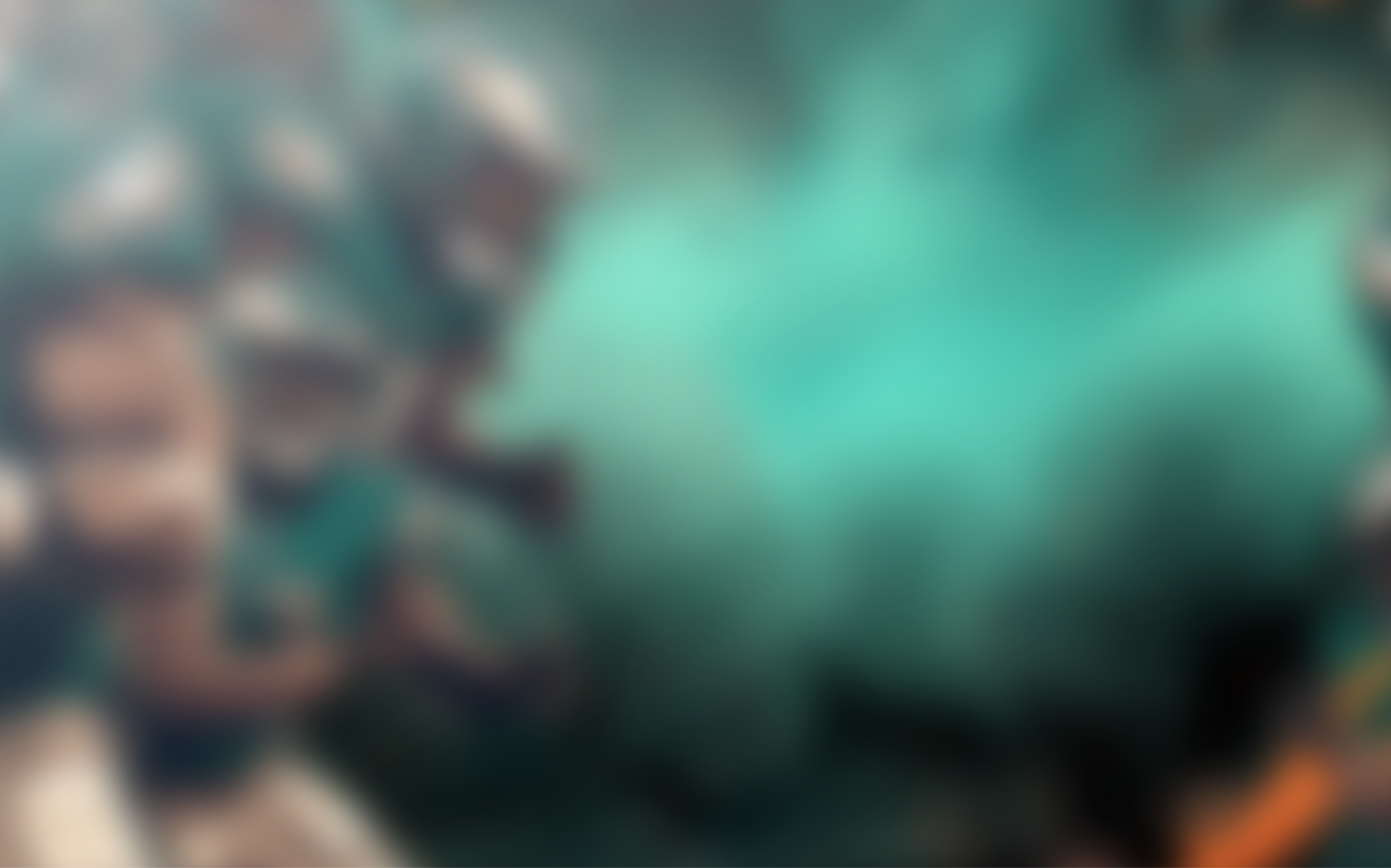 1
11
21
31
41
51
61
71
81
91
2
12
22
32
42
52
62
72
82
92
3
13
23
33
43
53
63
73
83
93
4
14
24
34
44
54
64
74
84
94
5
15
25
35
45
55
65
75
85
95
6
16
26
36
46
56
66
76
86
96
7
17
27
37
47
57
67
77
87
97
8
18
28
38
48
58
68
78
88
98
9
19
29
39
49
59
69
79
89
99
10
20
30
40
50
60
70
80
90
100
TEAM 2
Q1:
Q2:
Q3:
Q4:
FINAL: